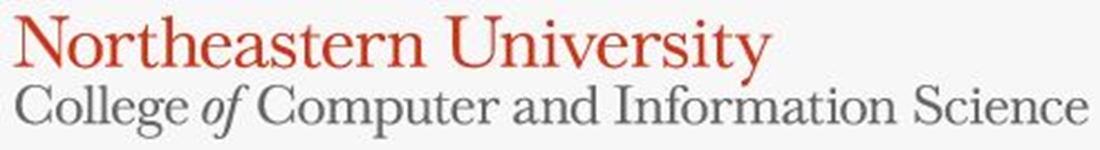 CS1100: Data, Databases, and Queries
Query Construction
CS1100
Microsoft Access
1
Microsoft Access Tutorial: Data, Databases, and Queries
Layout of the Orders Database
CS1100
Microsoft Access
2
The Orders Database
We will be using a database that contains data for orders placed by customers for our examples.
This database stores the following information:
For each order know what was ordered, how much of that item was ordered, and at what price.
For each order know who placed that order.
For each customer (called a contact) store where they live.
For each product track its description and price.
CS1100
Microsoft Access
3
A Sample Order
CS1100
Microsoft Access
4
Tables, Rows, and Identifiers
Microsoft Access is a relational database which means that it stores data in tables
Each table contains rows; one row for each record, i.e., a contact, order, product, etc.
Each row in a table has a unique identifier, e.g., OrderID, ProductID, ContactID, etc.
CS1100
Microsoft Access
5
The Database Layout
These are all of the tables in the database:
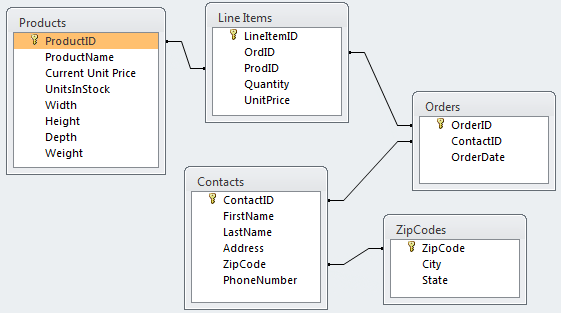 CS1100
Microsoft Access
6
Where Does The Data Come From?
Orders.OrderID
Contacts
ZipCodes
ExtendedPrice =
Quantity * UnitPrice
Orders.OrderDate
LineItems
Total Order Amount
CS1100
Microsoft Access
7
Microsoft Access Tutorial: Data, Databases, and Queries
Retrieving Data with Queries
CS1100
Microsoft Access
8
Queries
Data is retrieved through queries.
Queries are formulated in a specialized language called SQL (pronounced SEQUEL).
Microsoft Access makes it easy to create SQL queries through a simple drag-and-drop interface called the Query Builder.
Queries are eventually integrated into reports, forms, programs, or executed by themselves.
CS1100
Microsoft Access
9
Queries on Tables
Queries retrieve data from one or more tables.
You can specify which 
rows to include in the result through filters (WHERE clause in SQL terminology)
columns to include in the results
The result of a query is a table that can be used in other queries (as subqueries).
CS1100
Microsoft Access
10
Creating Queries in Access
To create a query:
Select the Create tab
Pick Query Design
Select the tables to include in the query or simply close the dialog and drag the needed tables into the query designer
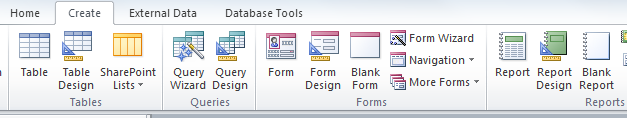 CS1100
Microsoft Access
11
Running a Query
To run a query, click on:
To return to the query design, click on:
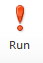 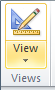 CS1100
Microsoft Access
12
Example: Simple Query
Find the contact id, first name, and last name for each contact.
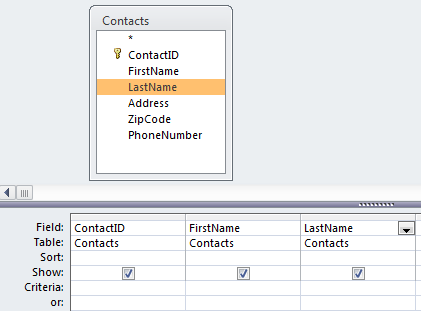 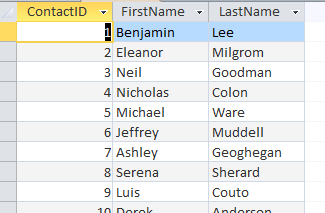 CS1100
Microsoft Access
13
Removing Duplicates
Queries often result in duplicate rows.
These are removed by “grouping rows” with the same value as a single row.
To do a Group By, follow these steps:
Select the function button         in the ribbon
Select “Group By” for each field
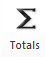 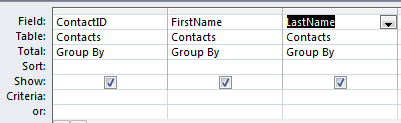 CS1100
Microsoft Access
14
Example: Group By
Find the dates on which orders were placed.
Here’s the result without a Group By:
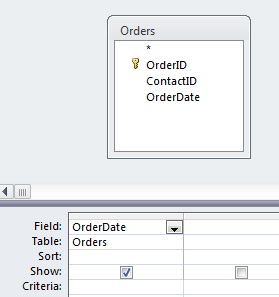 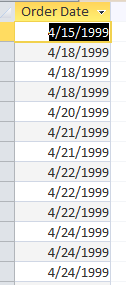 Note the duplicate rows
CS1100
Microsoft Access
15
Example: Group By
Here’s the same query with a Group By:
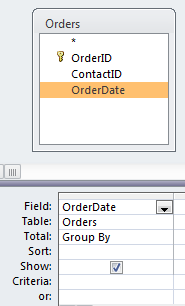 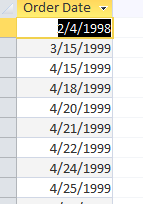 Note that the duplicate rows have been “collapsed” into groups and only the group is displayed
CS1100
Microsoft Access
16
Duplicates with Group By
Group By collapses all rows that contain the same data across all columns.
Contacts are appearing multiple times in this example as the rows are not exactly the same.
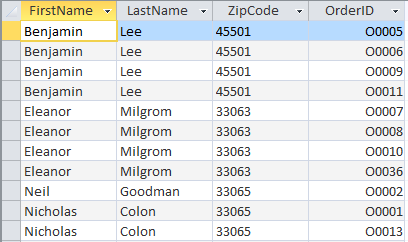 CS1100
Microsoft Access
17
Joining Tables
A “join” is a query operation in which rows are selected that have a common value for some row.
Two columns (each from a different table) can be related if their values represent the same things
To find contacts that actually placed an order1, the ContactID column value must be the same in the Contacts and the Orders table.
This essentially finds all contacts who placed at least one order.
1 There may be contacts in the Contacts table that are not linked to any order, i.e., they never placed an order.
CS1100
Microsoft Access
18
Table Joins
In this example, the ContactID in the Contact table and the ContactID in the Orders table represent the same thing so they can be related.
Orders Table
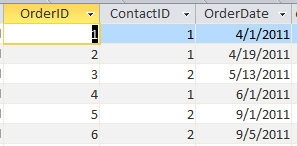 Contacts Table
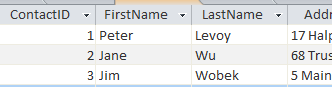 CS1100
Microsoft Access
19
Steps for Joining Tables
For every possible combination, take a row from the first table and a row from the second table
Remove all the rows that do not have equal values in the related columns
Merge the related columns into one column
CS1100
Microsoft Access
20
Step 1 – all combinations
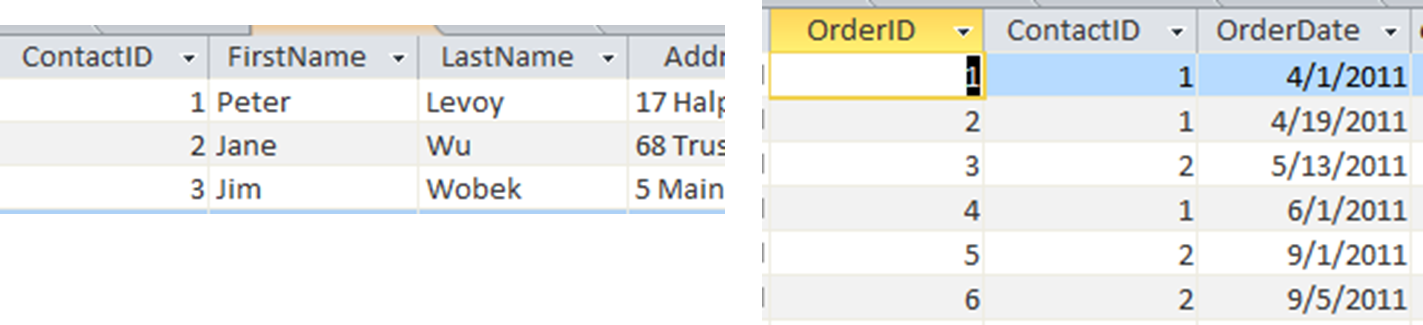 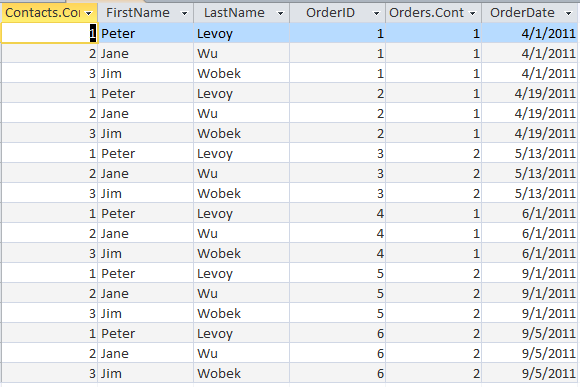 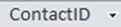 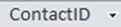 CS1100
Microsoft Access
21
Step 2 – remove rows with unequal values in related columns
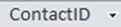 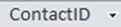 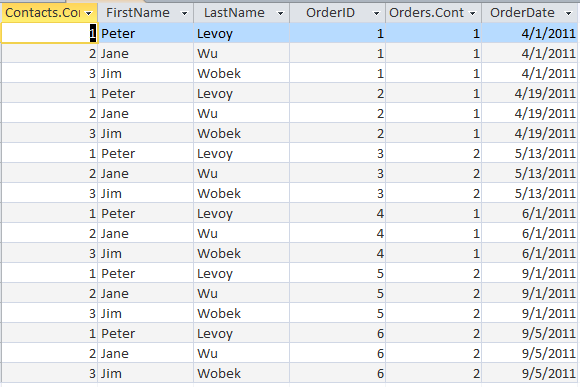 CS1100
Microsoft Access
22
Step 3 – merge related columns
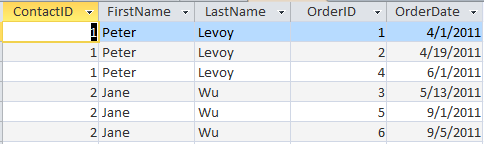 CS1100
Microsoft Access
23
Bad Joins
No Output: Attributes are never equal.



Meaningless Output: That attributes are equal doesn’t mean anything.
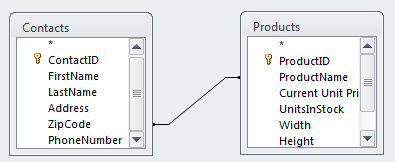 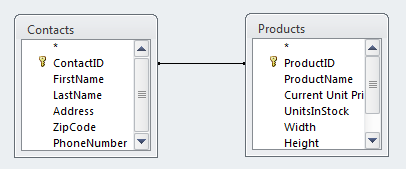 Example: Group By and Join
Find the first name, last name, and zip code of all contacts that placed an order.
Here’s the result without a Group By:
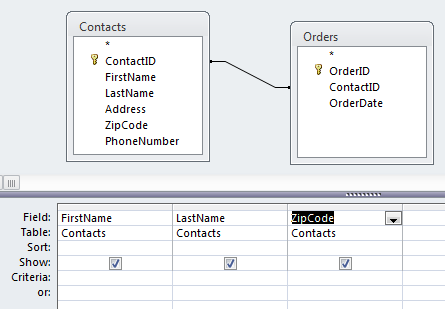 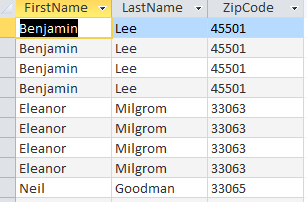 Note the duplicate rows
CS1100
Microsoft Access
25
Example: Group By and Join
Find the first name, last name, and zip code of all contacts that placed an order.
Here’s the result with a Group By:
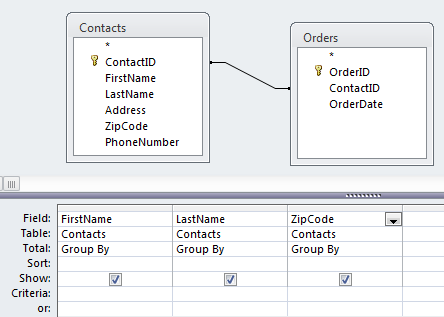 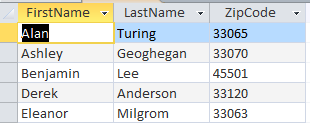 All rows with the same first name, last name, and zip code have been collapsed into a single “group”
CS1100
Microsoft Access
26
Unrelated Tables
It is possible to join tables without relating columns in those tables.
Such a join is called an “outer join” or a “Cartesian product.”
The Cartesian product contains all possible combinations of rows.
For new database users, the Cartesian product is almost always the wrong thing.
Who ordered which products?
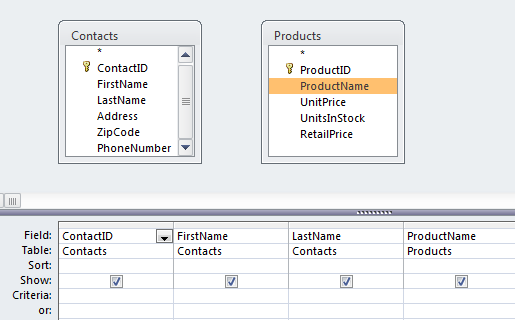 Unrelated tables -- wrong
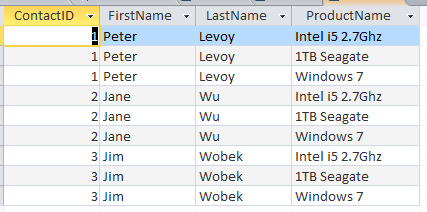 Every contact is paired with every product.
CS1100
Microsoft Access
28
Who ordered which products?
Correct:
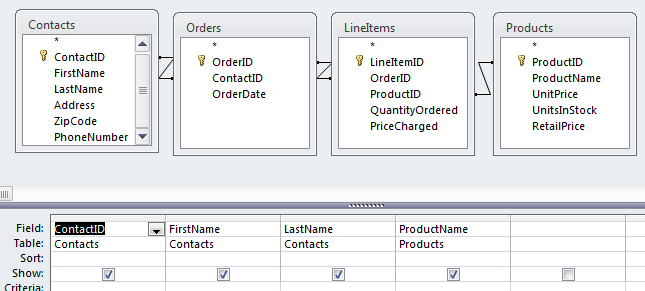 CS1100
Microsoft Access
29
Filtering
Selecting rows that meet certain criteria is done through a WHERE clause.
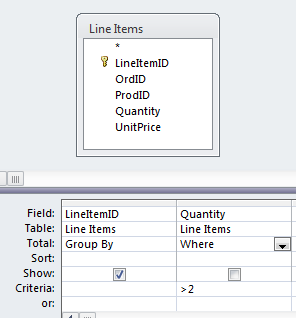 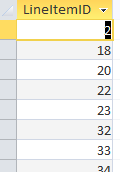 Lists all of the line items (ID only) that have a Quantity > 2.
CS1100
Microsoft Access
30
Example
List the OrderDates where the Quantity of an item ordered was at least 2. Each date should only appear once in the result.
CS1100
Microsoft Access
31
Correct: Use a WHERE Clause
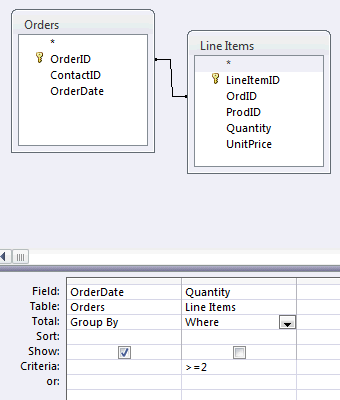 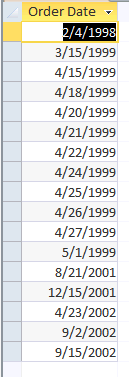 Can’t be shown, may be more than one quantity >=2 per date
CS1100
Microsoft Access
32
Incorrect: Using a GROUP BY instead of WHERE
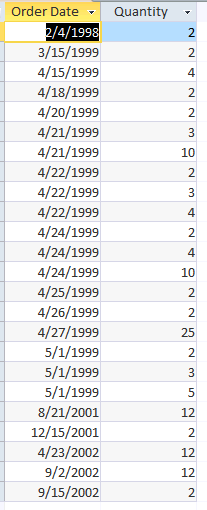 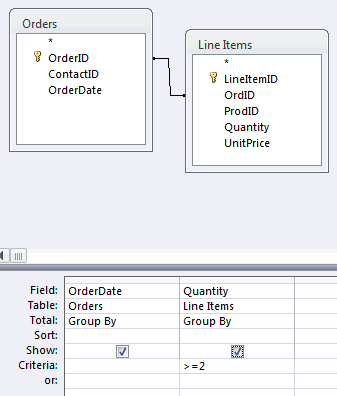 Can be shown, some dates appear more than once with several quantities >=2
CS1100
Microsoft Access
33
Selection Criteria
Selection criteria are specified as an algebraic relationship, but queries are generally stated as a narrative, so we need to “translate”.
CS1100
Microsoft Access
34
Renaming Attributes
In query design view, attributes can be renamed with a :
newname: oldname
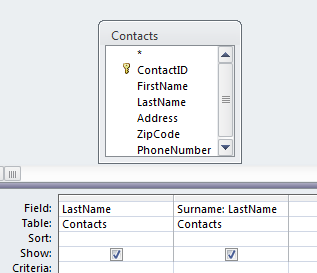 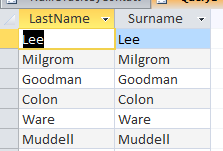 Calculated Fields
A query can also use calculated expressions.
Example:
List the extended prices for each line item.
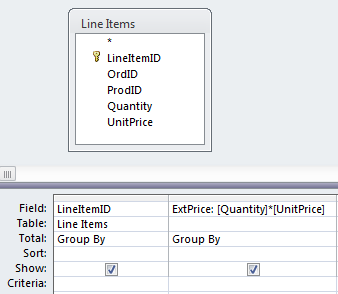 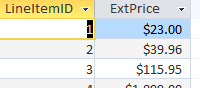 Note the user defined field name (ExtPrice) and the use of brackets for the field names, e.g., [Quantity].
CS1100
Microsoft Access
36
Aggregate Functions
Aggregate functions work on multiple rows.
If used within a Group By, they work on the rows within each group.
If used on an entire table or query, they work on all of the rows in the table or query.
CS1100
Microsoft Access
37
Aggregate Functions
CS1100
Microsoft Access
38
Example: SUM
Find the total of each order, i.e., the sum of the extended prices for each line item within an order.
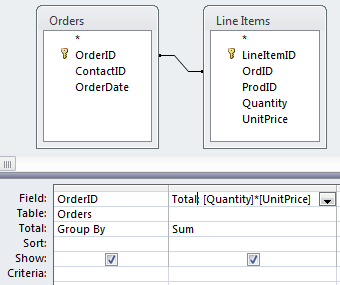 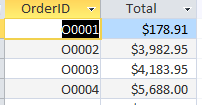 Note the user defined field name (Total) and the use of brackets for the field names, e.g., [Quantity]. The SUM applies to the values of the [Quantity]*[UnitPrice] within each group.
CS1100
Microsoft Access
39
Example: SUM and Filter
Find all orders which have a total value of more than $1000.
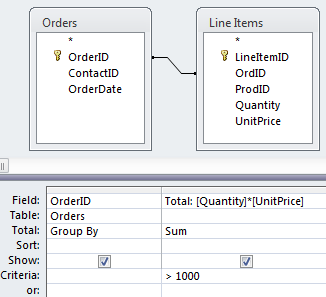 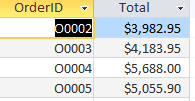 CS1100
Microsoft Access
40
Counting Items in a Group
To count the rows that were collapsed into a group, use the COUNT(*) function.
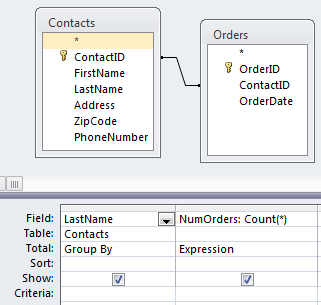 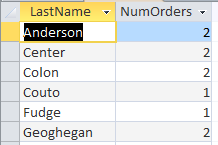 The Group By collects identical rows into a group. Only the group is displayed, but COUNT counts the number of rows that are in each group. So the above query tells us how many orders each contact placed.
CS1100
Microsoft Access
41
Expressions
Note the use of the “Expression” in the Total row for COUNT(*).
Expression is often required when an aggregate function is used.
Aggregate functions work on the items within a group of the Group By clause:
COUNT – counts items in a group
SUM – adds the items in a group (numbers only)
CS1100
Microsoft Access
42
Query
Which orders are for less than $2,000?
CS1100
Microsoft Access
43
Query
Which orders are for less than $2,000?
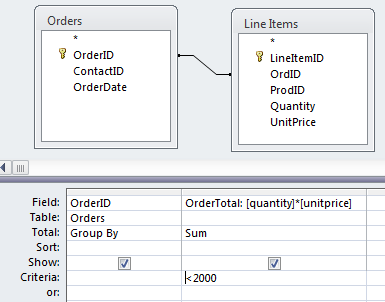 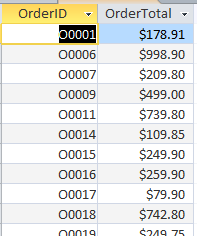 CS1100
Microsoft Access
44
Access Queries
Try for yourself…
CS1100
Microsoft Access
45
Question 1
How many orders were placed from each state?
CS1100
Microsoft Access
46
Question 2
Which contacts placed three or more orders?
CS1100
Microsoft Access
47
Question 3
How often was each product ordered?
CS1100
Microsoft Access
48
Question 4
Which products have a total sales volume of more than $10,000, i.e., for which products did the total amount sold across all orders exceed $10,000?
CS1100
Microsoft Access
49
Summary
Group By removes duplicate rows where the Group By values are the same
Aggregate functions apply to groups or entire tables depending how they are used
CS1100
Microsoft Access
50